Table des matières
Introduction  Calcul des probabilités
Applications
Le 7 malchanceux
Anik Trahan
Anik Trahan
Le 7 malchanceux
Table des matières
Introduction  Calcul des probabilités
Applications
Table des matières

Introduction
Deviner le 1er chiffre  Historique
Calcul des probabilités
Définitions
Démonstration

Applications
Anik Trahan
Le 7 malchanceux
AVERTISSEMENT
Cette présentation contient des notions:
de statistique, 
de calcul différentiel et 
de calcul intégral.
Nous préférons vous en avertir.
Deviner le 1er chiffre  
Historique
Table des matières
Introduction  Calcul des probabilités
Applications
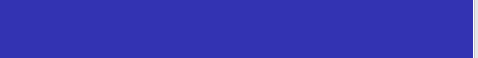 John me défie
Mon ami John m'a convié un petit jeu, on tente de deviner le  premier chiffre de la superficie d'un pays qu'on tire au hasard.
À première vue, j’ai l’impression que ce n'est qu'un jeu d'hasard  peu importe le chiffre qu'on dit.
Mais comme il y a 195 pays, il est possible de les dénombrer et de trouver le premier chiffre le plus populaire.
Canada: 9 985 670 km²
Anik Trahan
Le 7 malchanceux
Table des matières
Introduction  Calcul des probabilités
Applications
Deviner le 1er chiffre  Historique
Voici le résultat de mon étude.
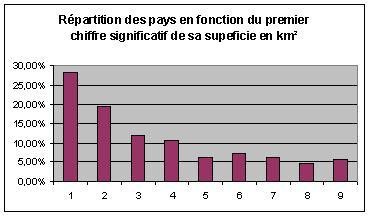 Anik Trahan
Le 7 malchanceux
Table des matières
Introduction  Calcul des probabilités
Applications
Deviner le 1er chiffre  Historique
Anik Trahan
Le 7 malchanceux
Table des matières
Introduction  Calcul des probabilités
Applications
Deviner le 1er chiffre 
 Historique
Le grand jour arrive et John m’explique les règles en  spécifiant  que les superficies sont en miles2.
John me conte qu’il a étudié, lui aussi, les superficies pour  connaître les fréquences des premiers chiffres des superficies.
Anik Trahan
Le 7 malchanceux
Table des matières
Introduction  Calcul des probabilités
Applications
Deviner le 1er chiffre  Historique
Voici le résultat de nos études.
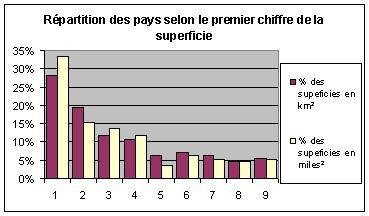 Anik Trahan
Le 7 malchanceux
Table des matières
Introduction  Calcul des probabilités
Applications
Deviner le 1er chiffre  Historique
Et si on ajoute les populations.
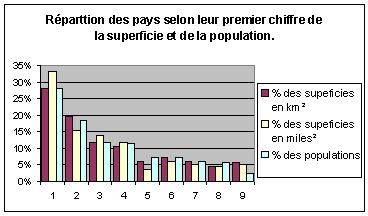 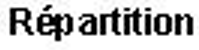 Anik Trahan
Le 7 malchanceux
Table des matières
Introduction  Calcul des probabilités
Applications
Deviner le 1er chiffre  Historique
Existerait-il une loi de distribution (non-uniforme) qui régirait les  nombres des pays, plus général, les nombres provenant de la  nature ?
Anik Trahan
Le 7 malchanceux
Deviner le 1er chiffre  Historique
Table des matières
Introduction  Calcul des probabilités
Applications
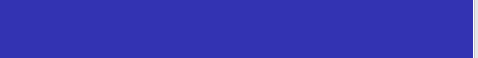 Simon Newcomb
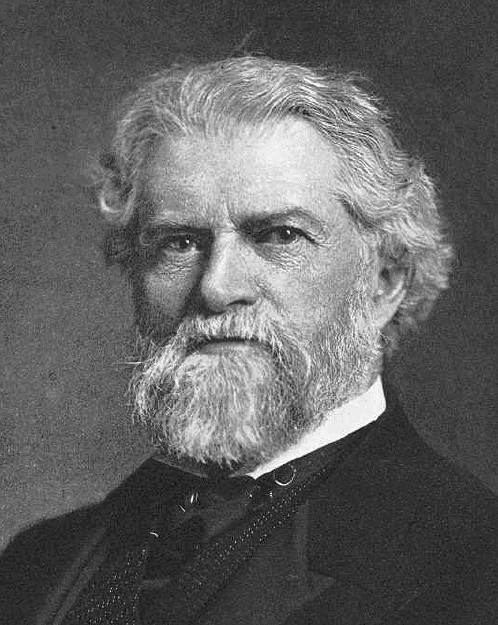 En 1881, l'astronome et mathématicien, Simon Newcomb,  remarqua que les premières pages des tables de logarithmes sont  plus usées que les autres. Il établit expérimentalement une loi de  distribution.
Anik Trahan
Le 7 malchanceux
Table des matières
Introduction  Calcul des probabilités
Applications
Deviner le 1er chiffre  Historique
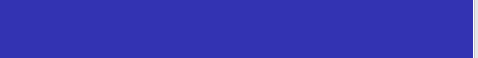 Frank Benford
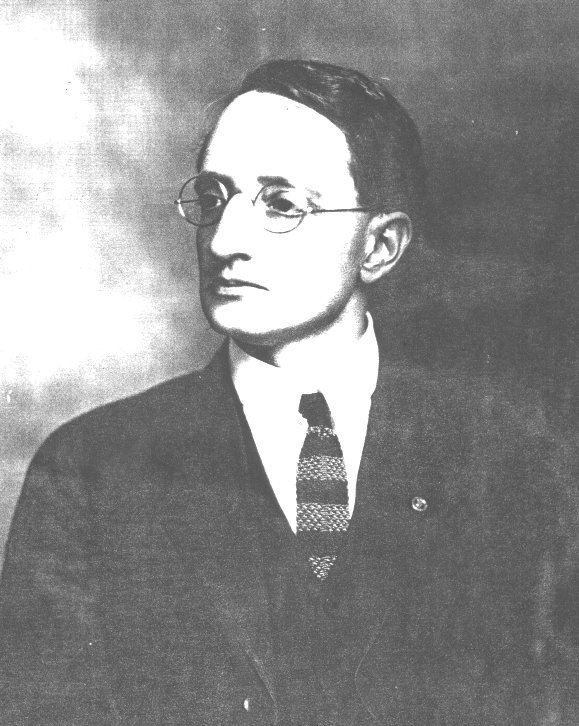 En 1938, l’ingénieur et physicien, Frank Benford, fait les  mêmes  découvertes que Newcomb. Croyant être le premier à  faire cette  découverte, il popularisa ses résultats et aujourd'hui, la loi porte  son nom.
Anik Trahan
Le 7 malchanceux
Table des matières
Introduction  Calcul des probabilités
Applications
Deviner le 1er chiffre  Historique
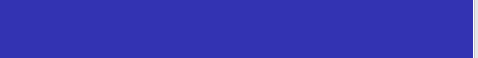 Theodore P. Hill
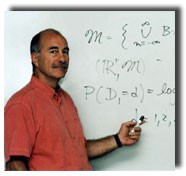 Ce résultat fut rigoureusement démontré en 1995 par le  mathématicien Theodore P. Hill de Georgia Tech.
Anik Trahan
Le 7 malchanceux
Table des matières
Introduction  Calcul des probabilités
Applications
Définitions
Démonstration
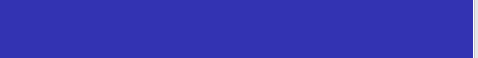 Hypothèse
Anik Trahan
Le 7 malchanceux
Table des matières
Introduction  Calcul des probabilités
Applications
Définitions
Démonstration
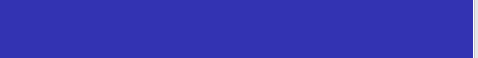 Hypothèse
Hypothèse:
La distribution des  nombres de la nature est invariante aux changements d’échelle.
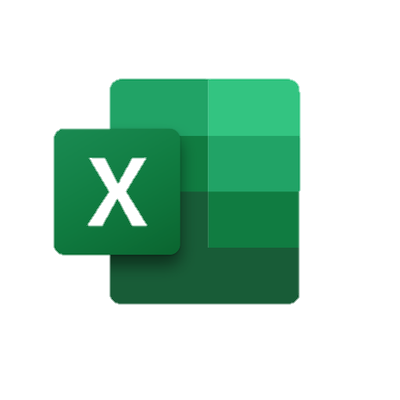 Anik Trahan
Le 7 malchanceux
Table des matières
Introduction  Calcul des probabilités
Applications
Définitions
Démonstration
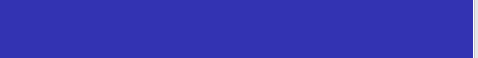 Mantisse
Anik Trahan
Le 7 malchanceux
Table des matières
Introduction  Calcul des probabilités
Applications
Définitions
Démonstration
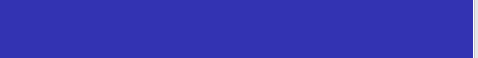 Calcul des probabilités
Anik Trahan
Le 7 malchanceux
Table des matières
Introduction  Calcul des probabilités
Applications
Définitions
Démonstration
Anik Trahan
Le 7 malchanceux
Table des matières
Introduction  Calcul des probabilités
Applications
Définitions
Démonstration
Anik Trahan
Le 7 malchanceux
Table des matières
Introduction  Calcul des probabilités
Applications
Définitions
Démonstration
Anik Trahan
Le 7 malchanceux
Table des matières
Introduction  Calcul des probabilités
Applications
Définitions
Démonstration
Anik Trahan
Le 7 malchanceux
Table des matières
Introduction  Calcul des probabilités
Applications
D nitions
D monstration
Anik Trahan
Le 7 malchanceux
D nitions
D monstration
Table des matières
Introduction  Calcul des probabilités
Applications
Tableau des probabilités de la loi du 1er chiffre significatif
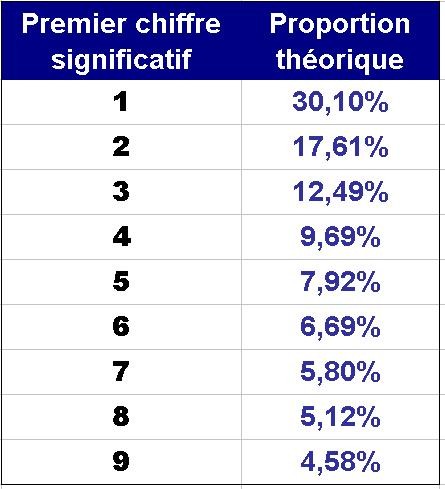 Anik Trahan
Le 7 malchanceux
Table des matières
Introduction  Calcul des probabilit s
Applications
D nitions
D monstration
Comparaison avec les donn es des pays
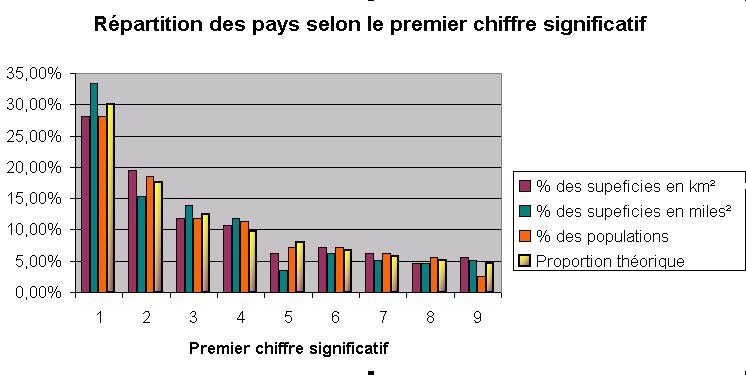 Anik Trahan
Le 7 malchanceux
Table des matières
Introduction  Calcul des probabilités
Applications
D nitions
D monstration
Comparaison avec Fibonacci (1, 1, 2, 3, 5, 8, ...)
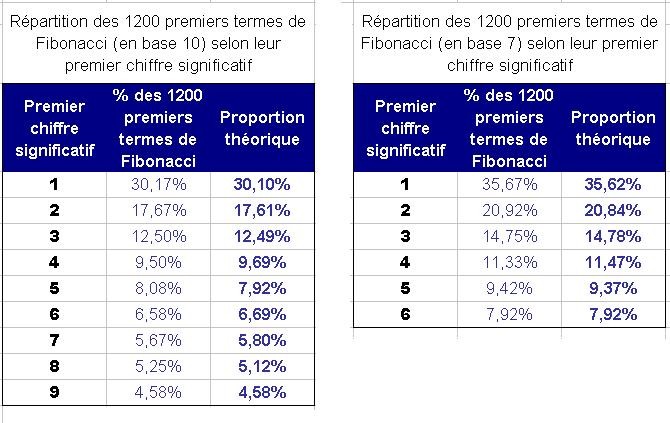 Anik Trahan
Le 7 malchanceux
Table des matières
Introduction  Calcul des probabilités
Applications
Applications
Autre que pour faire des paris avec nos amis, cette loi est utilisée pour détecter des fraudes fiscales. Les rapports falsifiés suivent  rarement la loi de Benford.
Anik Trahan
Le 7 malchanceux